Komunikasi Efektif
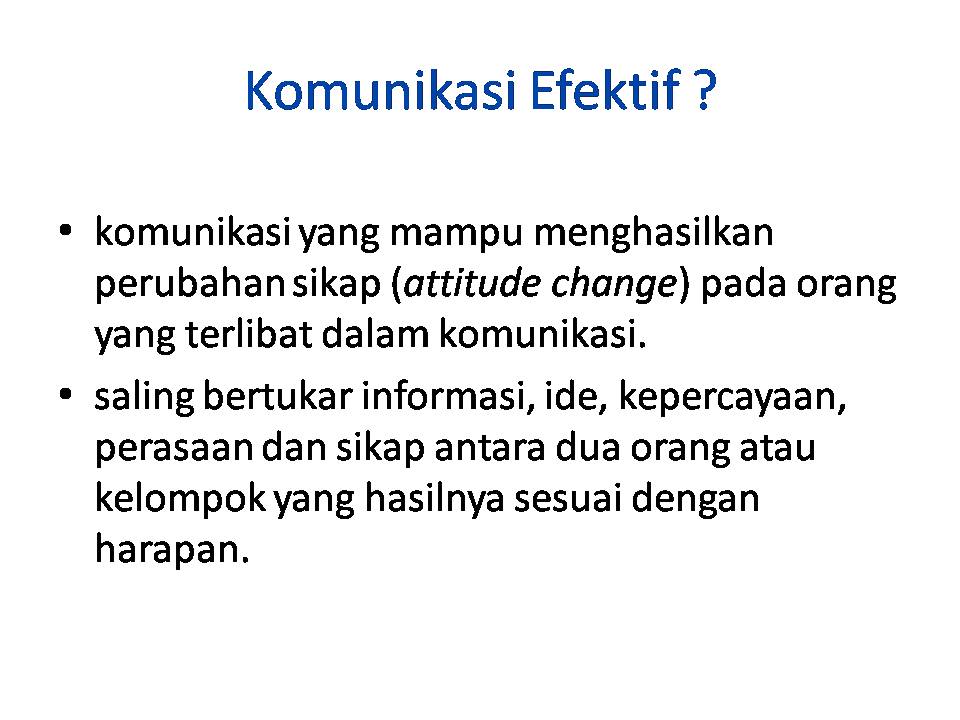 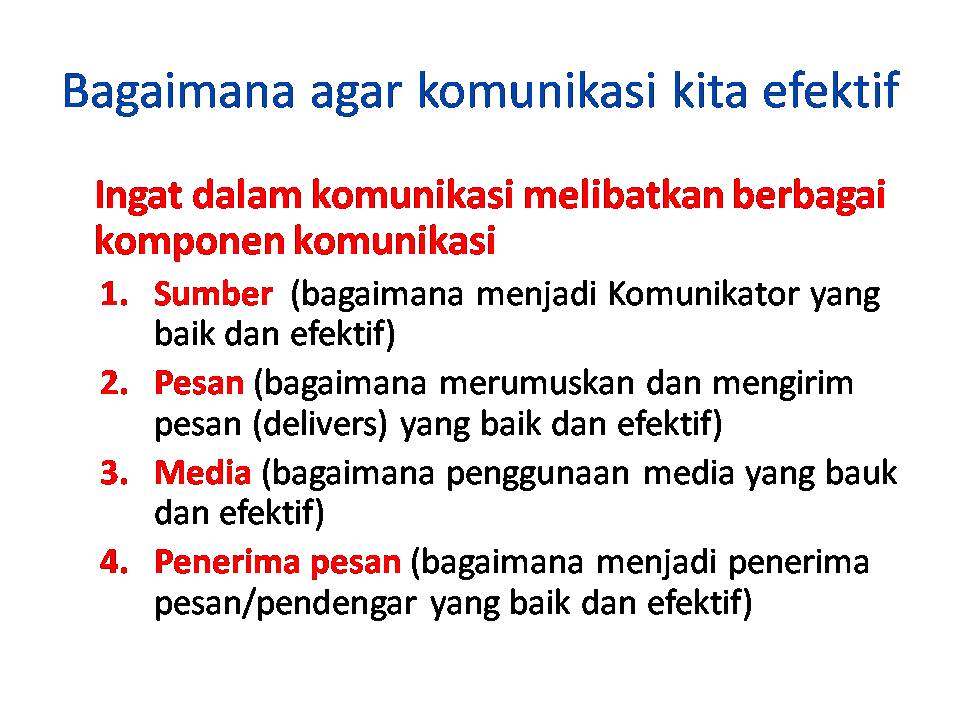 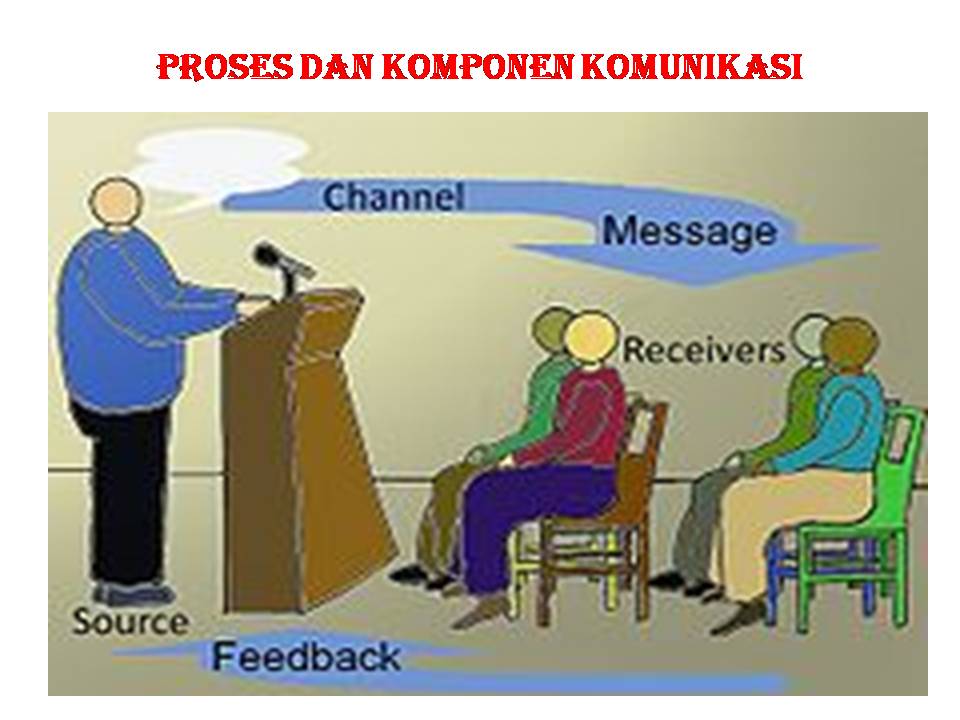 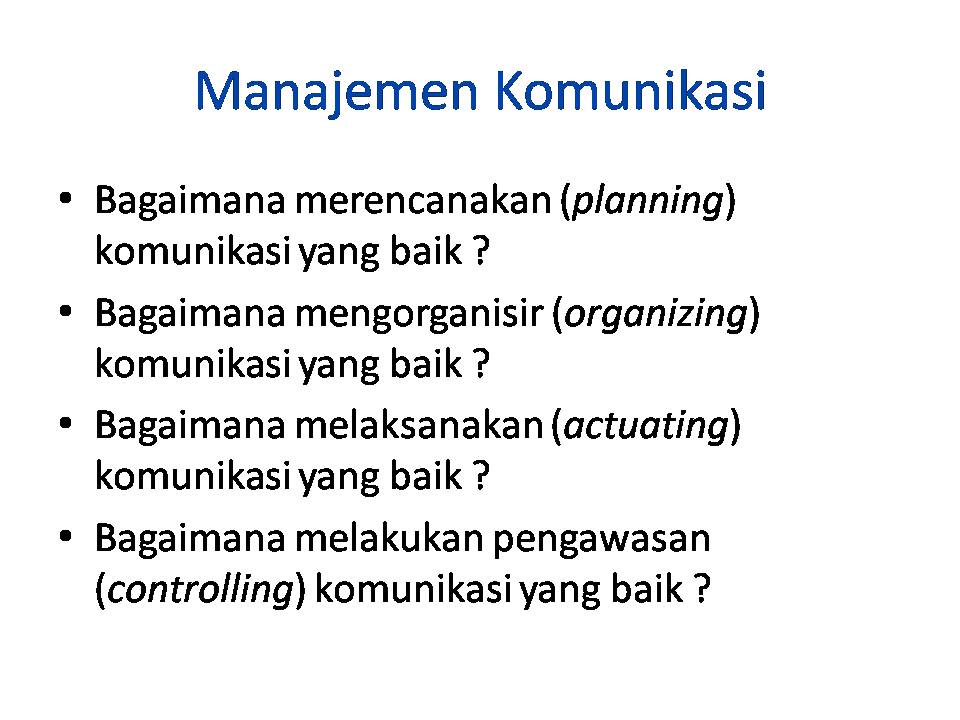 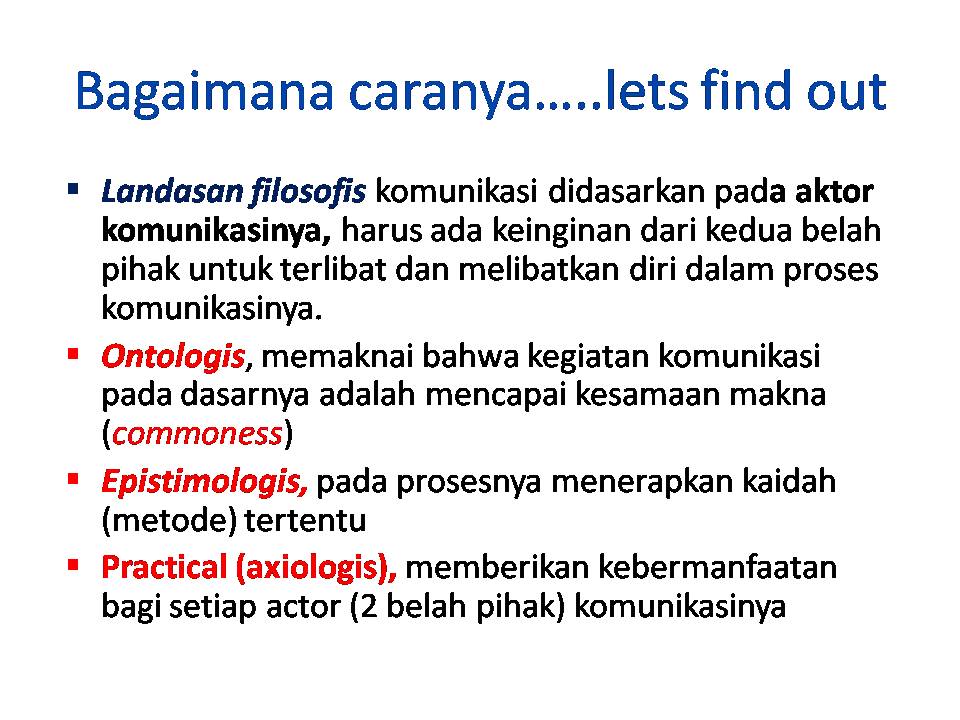 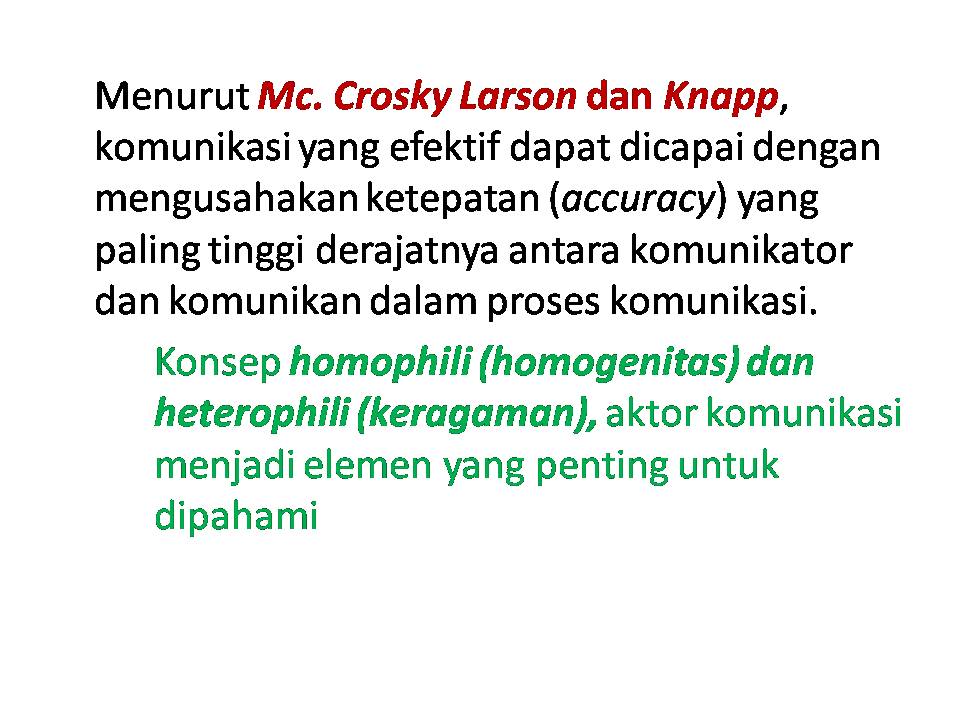 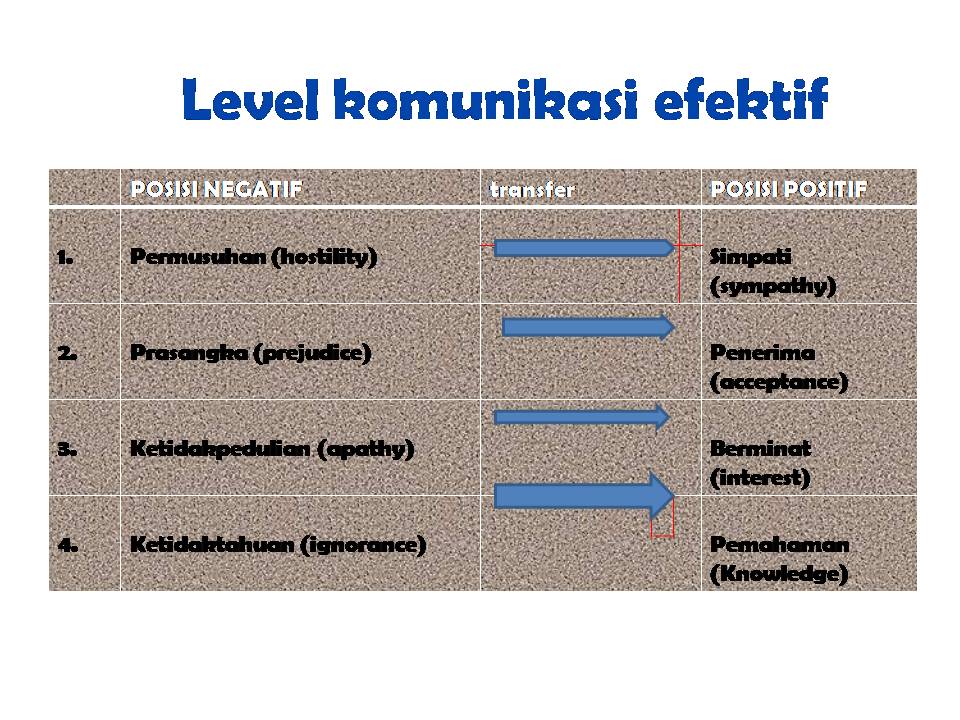 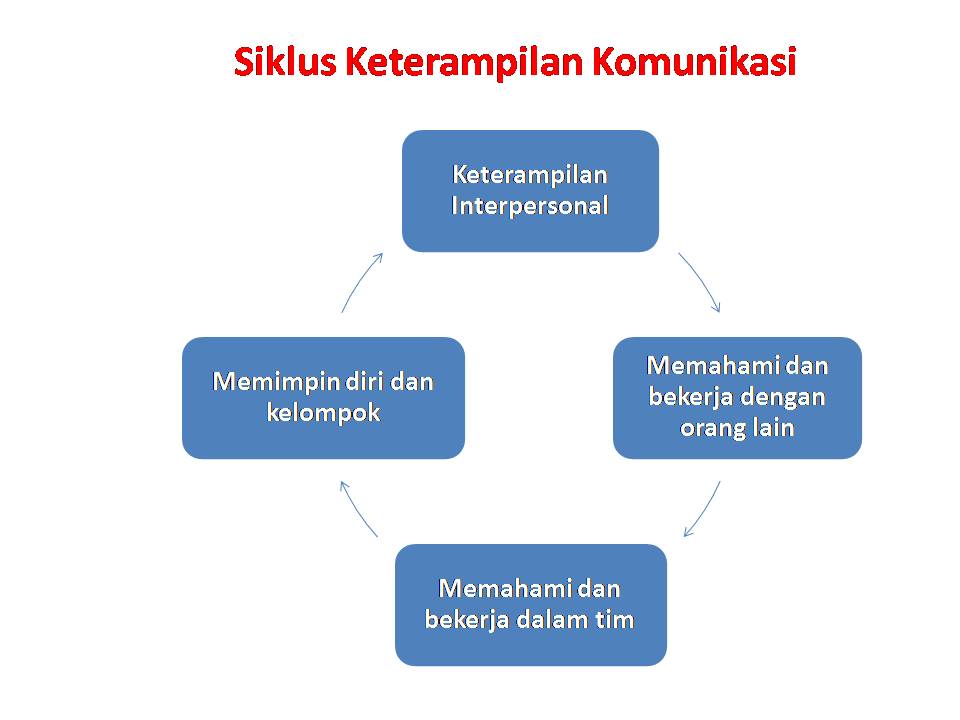 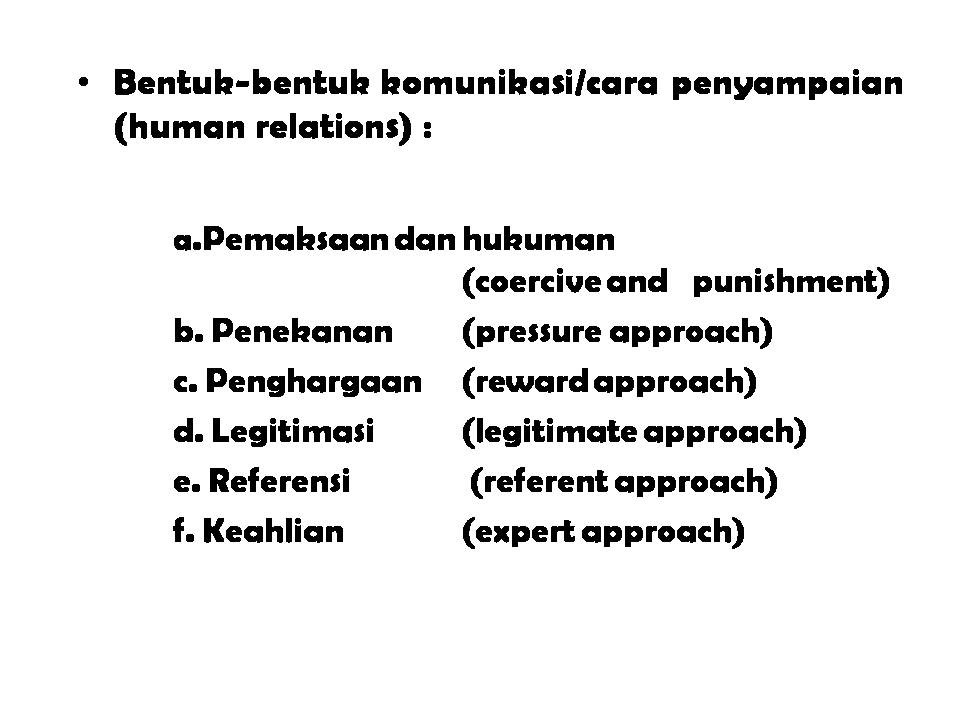 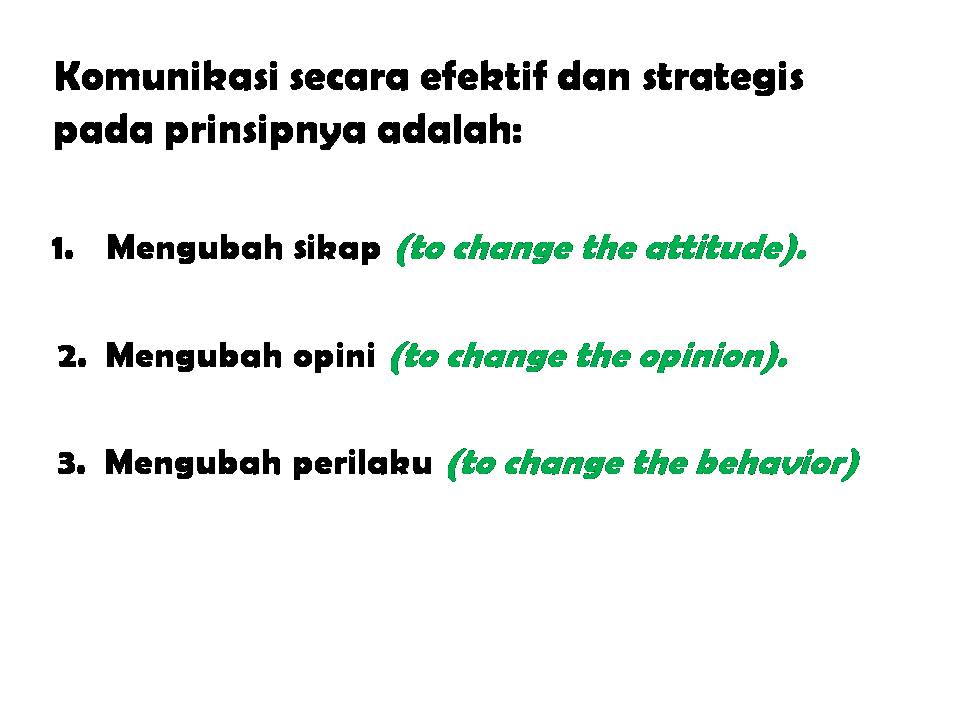 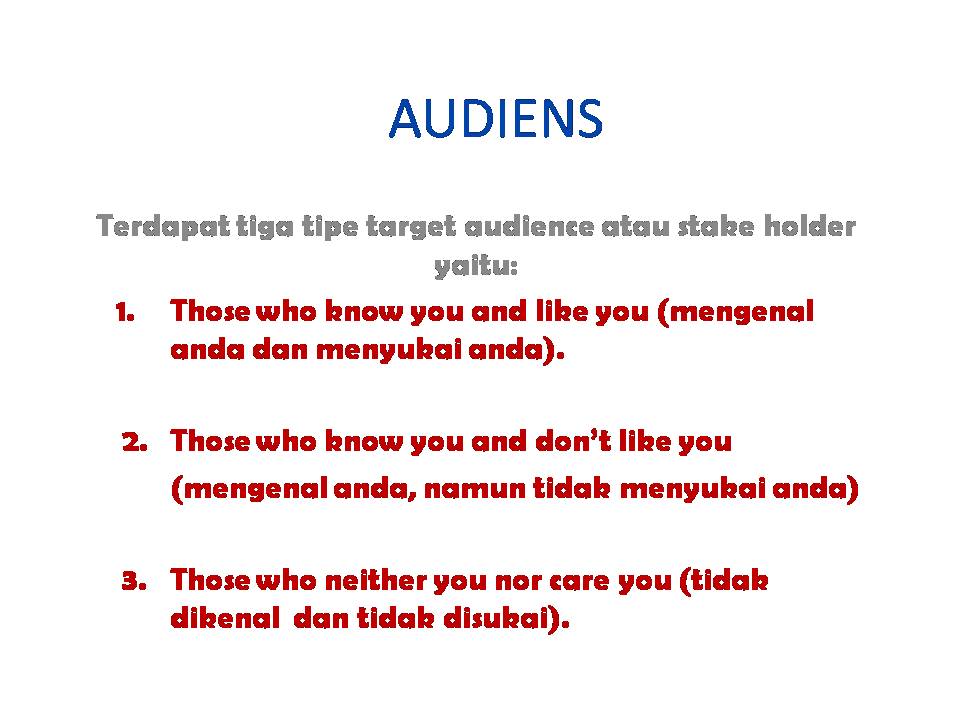 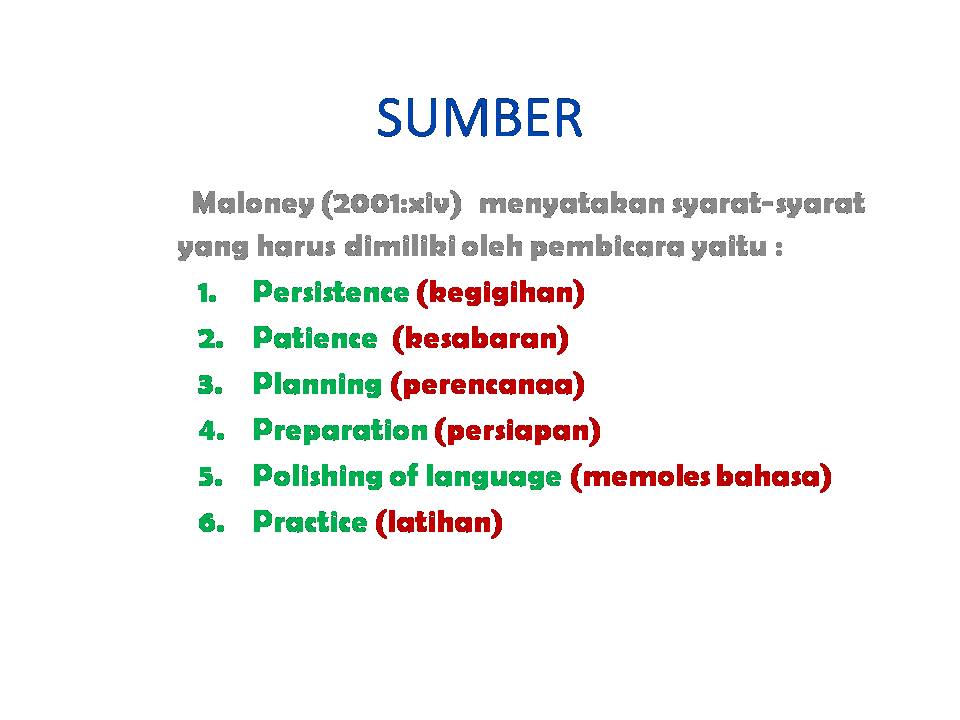 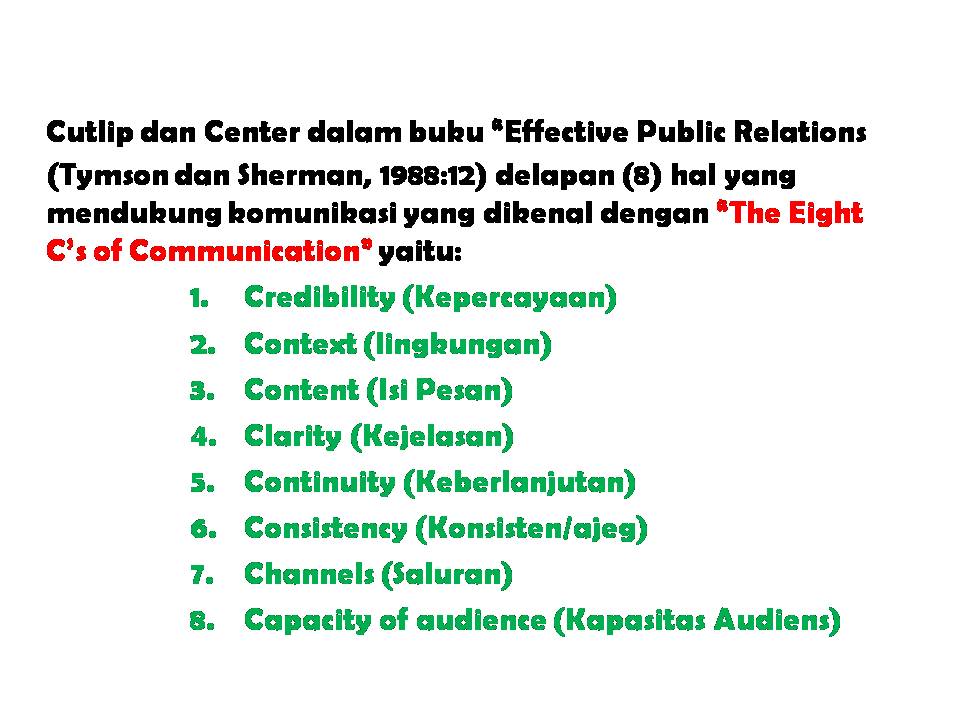 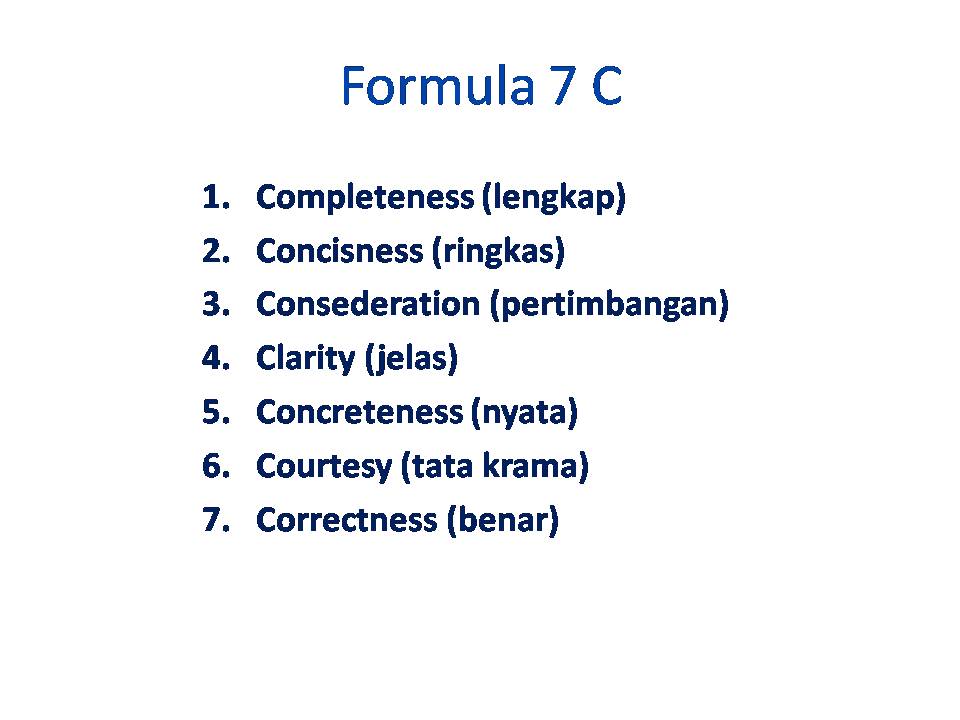 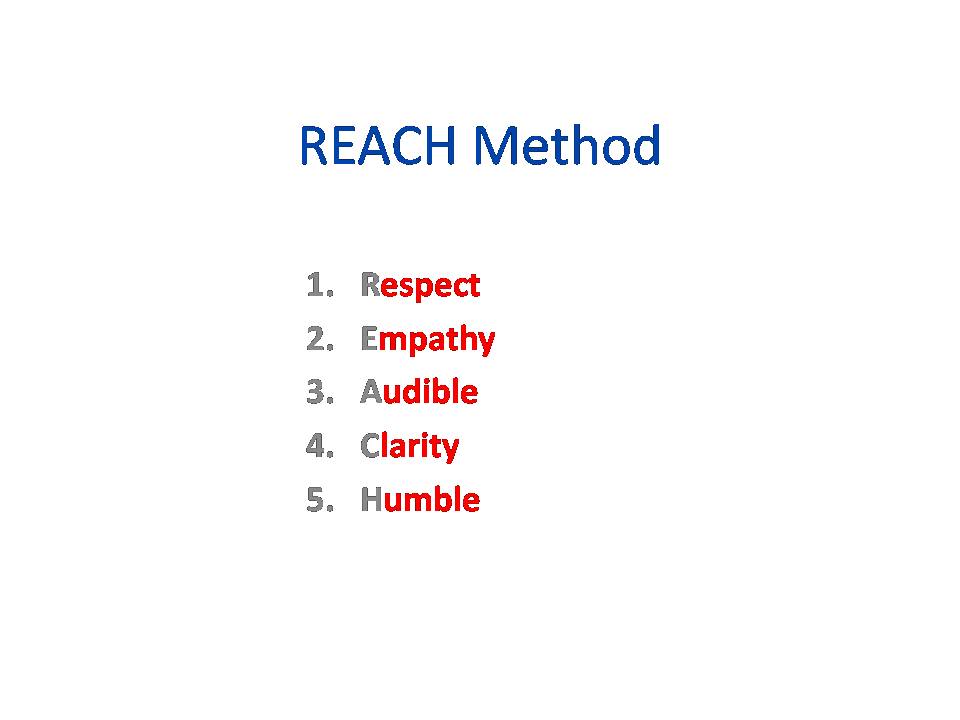 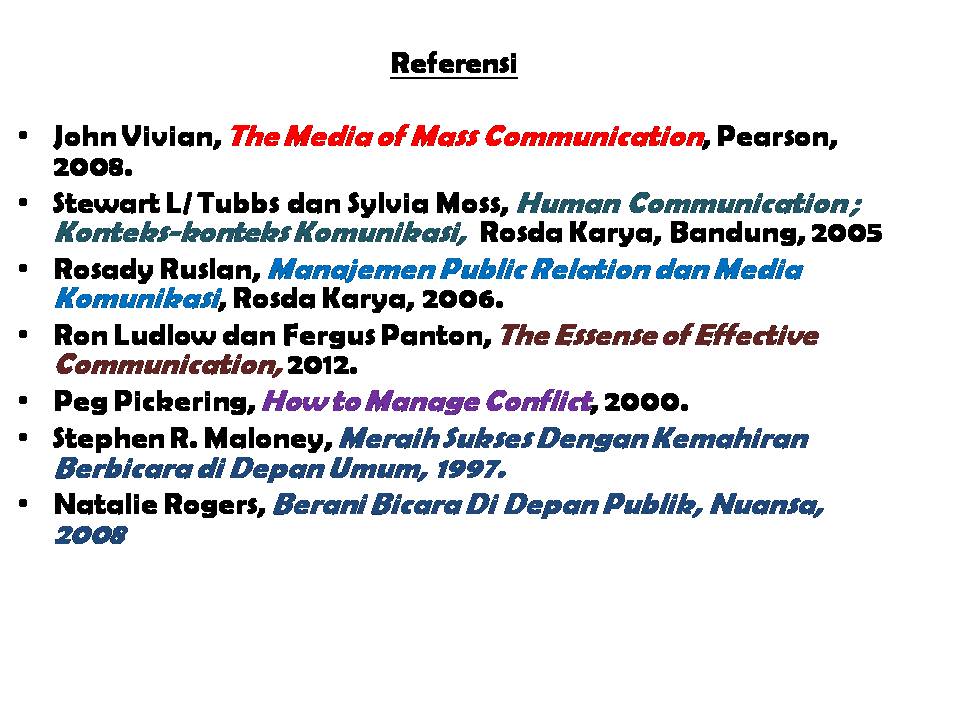 Selamat Belajar Online